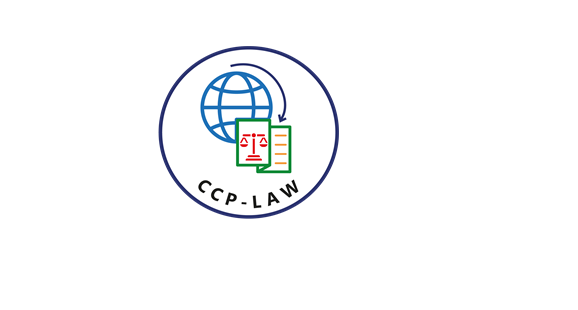 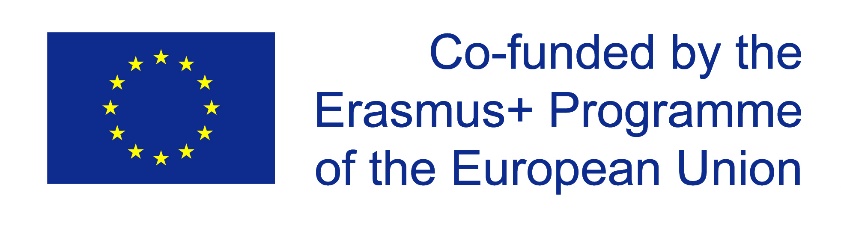 CCP-LAW
Curricula development on Climate Change Policy and Law
Subject title: Contextualising Climate Change Law
Instructor Name: Dr. Shashikala Gurpur, Dr. Sujata Arya
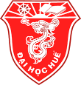 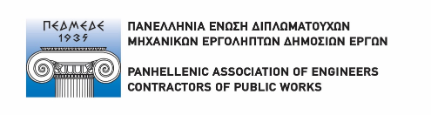 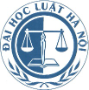 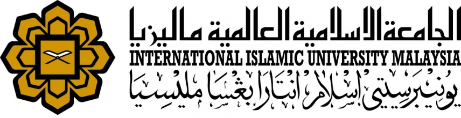 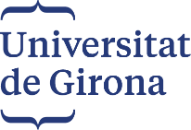 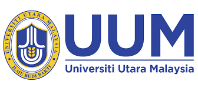 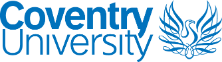 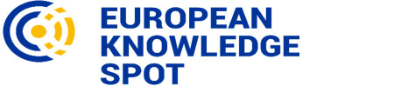 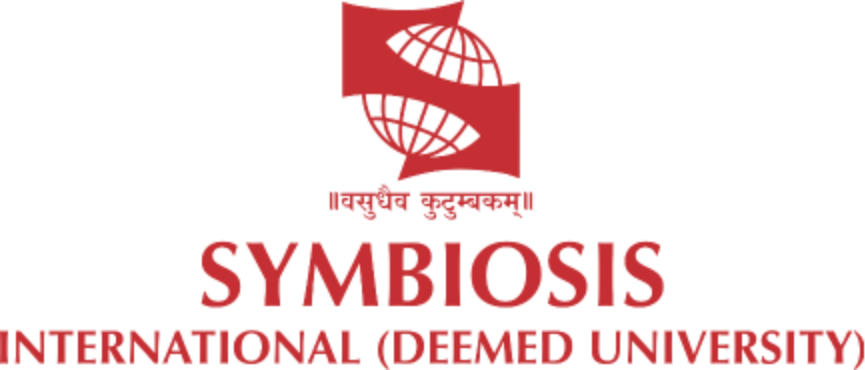 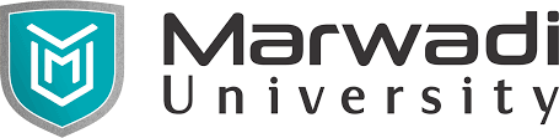 Project No of Reference: 618874-EPP-1-2020-1-VN-EPPKA2-CBHE-JP: 
The European Commission's support for the production of this publication does not constitute an endorsement of the contents, which reflect the views only of the authors, and the Commission cannot be held responsible for any use which may be made of the information contained therein.
Contextualising Climate Change Law
The evolving field of climate change detection and attribution science helps to shape both our physical understanding of how the global climate system is changing and discussions pertaining to responsibility and accountability for the impacts of climate change. Confronted with a growing body of research linking increases in greenhouse gas emissions to specific harmful impacts, governments, courts, and private actors are addressing critical legal questions such as whether governments are doing enough to mitigate and adapt to the effects of climate change and whether corporations can be held liable for their contributions to the problem.
Scientific background: Climate Science as a foundation of Climate
Change Law
i) Climate Change Attribution : 

As noted in the IPCC’s Fifth Assessment Report (AR5): Warming of the climate system is unequivocal, and since the 1950s, many of the observed changes are unprecedented over decades to millennia. The atmosphere and ocean have warmed, the amounts of snow and ice have diminished, sea level has risen, and the concentrations of greenhouse gases have increased. AR5 contained similarly conclusive findings about climate change attribution, particularly with respect to the link between human influence on climate and global warming: Human influence on the climate system is clear. This is evident from the increasing greenhouse gas concentrations in the atmosphere, positive radiative forcing, observed warming, and understanding of the climate system.
Scientific background: Climate Science as a foundation of Climate
Change Law
ii) Extreme Event Attribution
 Extreme event attribution is a branch of climate change attribution which seeks to understand how human-induced changes in the global climate system are affecting the frequency, severity, and other characteristics of extreme events such as abnormally hot days, heat waves, tropical cyclones, abnormally heavy rainfall events, and meteorological droughts. Generally speaking, the confidence with which scientists have been able to attribute extreme events to climate change has been highest for events that are directly related to temperature, such as heat waves. Extreme events that are the result of more complex interactions between variables are more difficult to attribute. There is moderate confidence in the attribution of extreme precipitation events. While there is relatively low confidence about precipitation deficits alone in the context of drought, there is higher confidence in the combined impacts of higher temperature and precipitation on drought risk. For other classes of severe weather, such as tropical cyclones, mid-latitude storms, and smaller scale convective events and tornadoes, confidence is generally lower, but the findings depend on the specific event in question.
Scientific background: Climate Science as a foundation of Climate
Change Law
iii. Impact Attribution 
Impact attribution focuses on the consequences and outcomes of climate change. Many of the phenomena discussed above (e.g., sea level rise and changes in precipitation) can be described as “impacts” of a changing climate. Because impact attribution deals with consequences that are farther along the causal chain, it is harder to issue robust findings about the connection between anthropogenic influence on climate and specific on-the-ground impacts. Much of the research that falls under our definition of “impact attribution” is, to date, qualitative rather than quantitative. But there are examples of quantitative impact research. A study of the 2003 European heatwave found that approximately 570 of the deaths that occurred in Paris and London as a result of the heatwave were attributable to anthropogenic influence on climate change. These types of studies could potentially support litigation against governments (for failure to regulate emissions or adapt) as well as tort-based or tort-like claims against private actors that are major emitters.
Scientific background: Climate Science as a foundation of Climate
Change Law
iv. Source Attribution
 Source attribution studies can provide insights on how to allocate responsibility for climate change. In this context a “source” could be a particular actor (e.g., a country or a company) or an economic or industrial sector. Source attribution has been, and remains, a distinct discipline from what is commonly labelled “detection and attribution” science, but recent studies have combined detection and attribution science with source attribution in order to link specific impacts to specific emitters. Physical sciences alone cannot fully answer the question of who is “responsible” for emissions because responsibility can be approportionated in many different ways – for example, governments can be held responsible for emissions from sources within their jurisdiction, the sources themselves can be held responsible, or both entities can be recognized as responsible parties. There are also different accounting methodologies – for example, one could frame national obligations based on territorial emissions, consumption emissions, or extraction emissions. The choice between these approaches is not a scientific question but rather a policy and legal question that must be answered based on ethical and pragmatic considerations.
Legal Applications
The ability to detect and attribute environmental changes to anthropogenic greenhouse gas emissions is useful for a variety of different law and policy applications. In the broadest sense, detection and attribution are the scientific tools that policy-makers and lawyers can use to show the existence, causes, and effects of climate change. This information can help inform critical policy decisions, such as the appropriate level for an emissions cap or a carbon tax. It can also help plaintiffs pursue certain types of legal actions, such as cases against government actors for failure to act on climate change. However, attribution science is not a panacea – the evidence generated by this field is not always effective at persuading or compelling policy-makers, courts, or the public to take action on climate change. This is in part due to the complexity of and limitations in the science, but there are also barriers to policy and legal action on climate change that inhere in the nature of political decision-making and legal doctrine, unrelated to the quality of detection and attribution data.
Legal Applications
The ability to detect and attribute environmental changes to anthropogenic greenhouse gas emissions is useful for a variety of different law and policy applications. In the broadest sense, detection and attribution are the scientific tools that policy-makers and lawyers can use to show the existence, causes, and effects of climate change. This information can help inform critical policy decisions, such as the appropriate level for an emissions cap or a carbon tax. It can also help plaintiffs pursue certain types of legal actions, such as cases against government actors for failure to act on climate change. However, attribution science is not a panacea – the evidence generated by this field is not always effective at persuading or compelling policy-makers, courts, or the public to take action on climate change. This is in part due to the complexity of and limitations in the science, but there are also barriers to policy and legal action on climate change that inhere in the nature of political decision-making and legal doctrine, unrelated to the quality of detection and attribution data.
Future Directions in the Law and Science of Attribution
As courts and policy-makers continue to grapple with appropriate responses to the increasingly urgent climate crisis, attribution science will continue to play a critical role in shaping discussions around responsibility and liability for climate change and its impacts. There are various ways in which the scientific community could work towards supporting applications of climate science including using this research to inform judicial determinations of liability for climate change impacts. 
continuing to lead the development of scientific knowledge and understanding by advancing detection and attribution research across the board,
 (ii) generating attribution findings at different confidence levels to better communicate uncertainty about the “upper bound” and “lower bound” of plausible anthropogenic influence on an observed change
; (iii) communicating findings clearly and in an accessible format;
 (iv) engaging stakeholders; and 
(v) linking individual studies to other research that helps to flesh out the causal chain from emissions to impact.